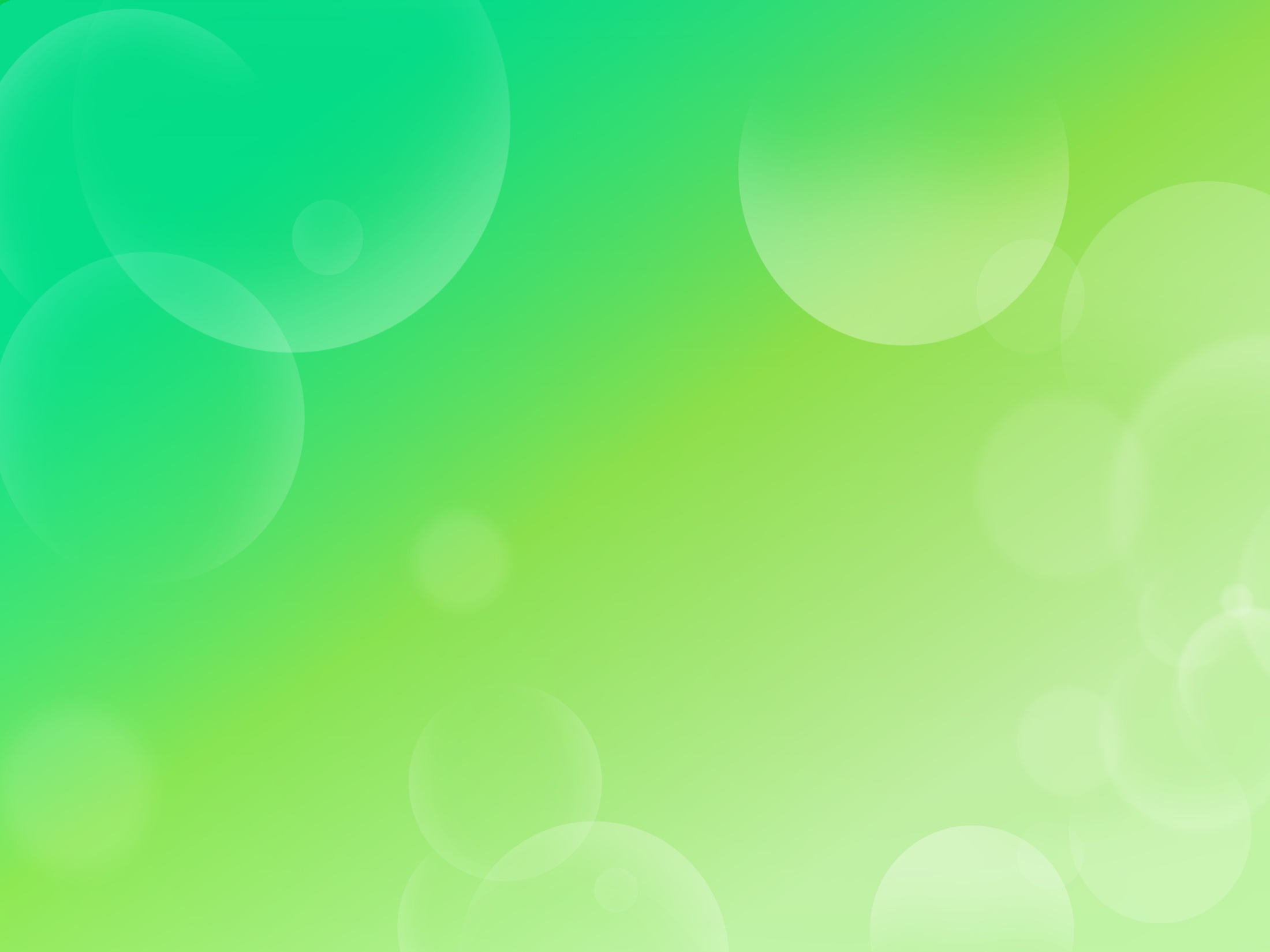 «Развиваемся и получаем удовольствие» (Дизайн-проект психологического уголка)
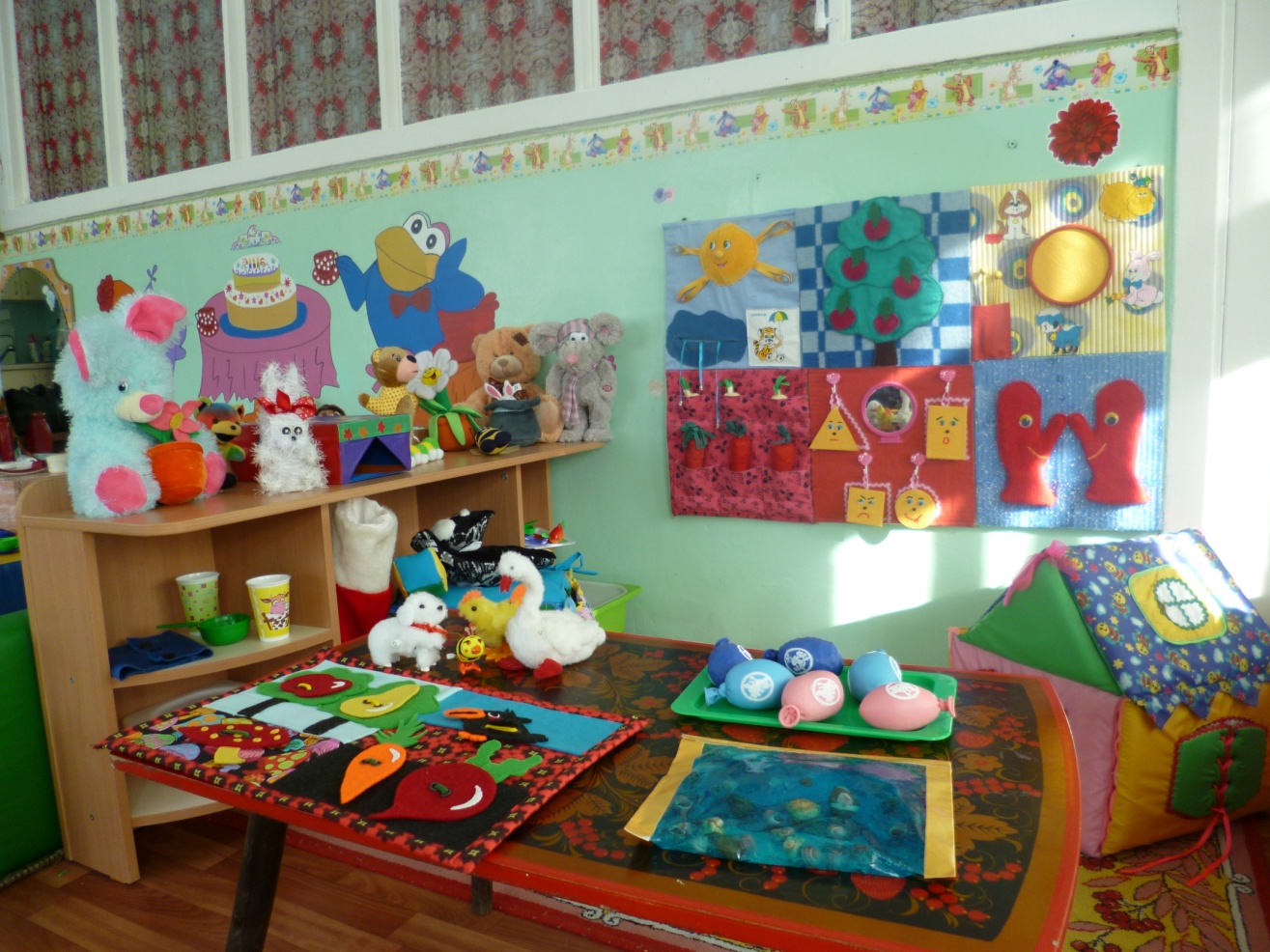 Выполнили:
 Игнатова Лариса Анатольевна
Дроздецкая Татьяна Егоровна
Актуальность
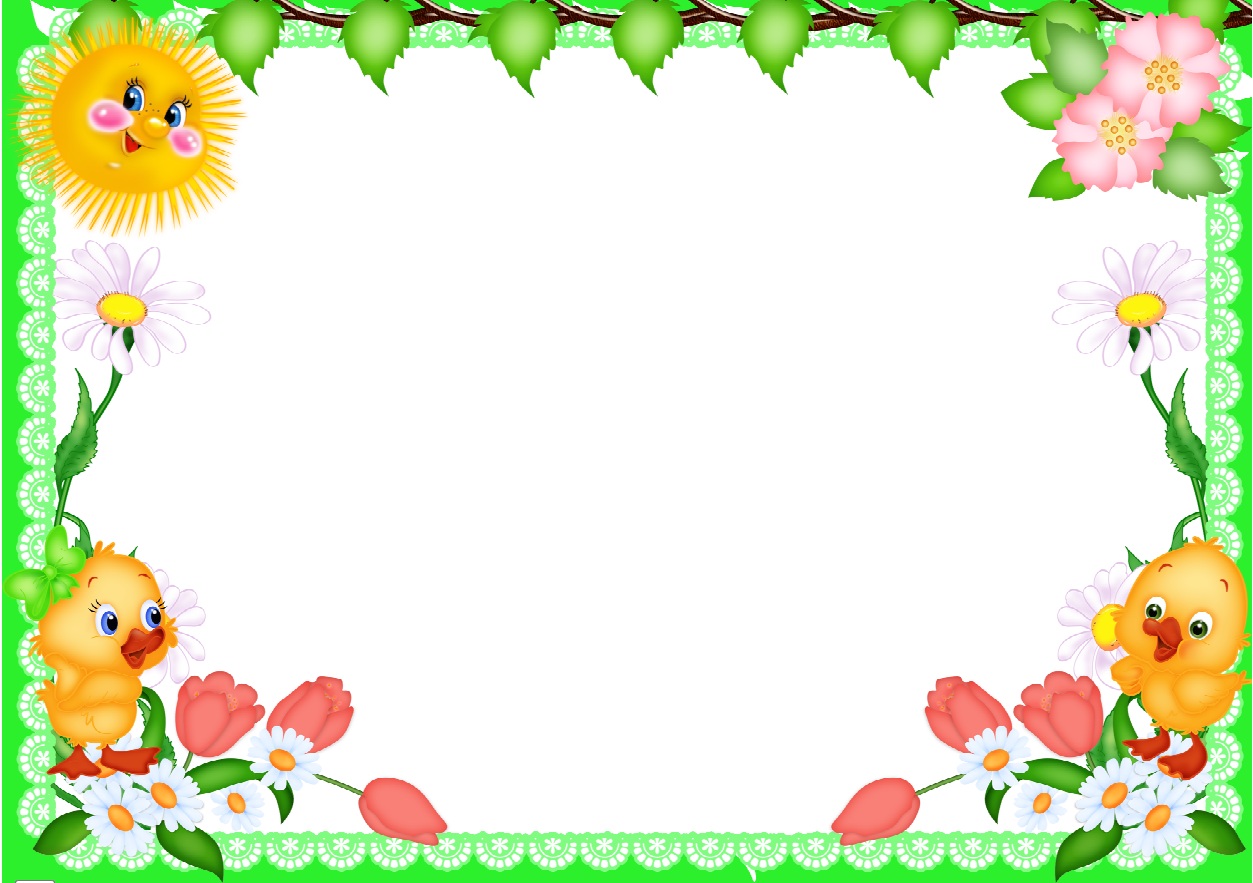 Цель:сохранение психологического здоровья каждого ребенка
Задачи: 
создать атмосферу психологического комфорта и эмоционального благополучия;
обеспечить индивидуальный подход к психологическим особенностям каждого ребенка (гиперактивность, агрессия, тревожность, застенчивость);
сотрудничество с родителями, включающее совместные действия по разрешению проблемных ситуаций.
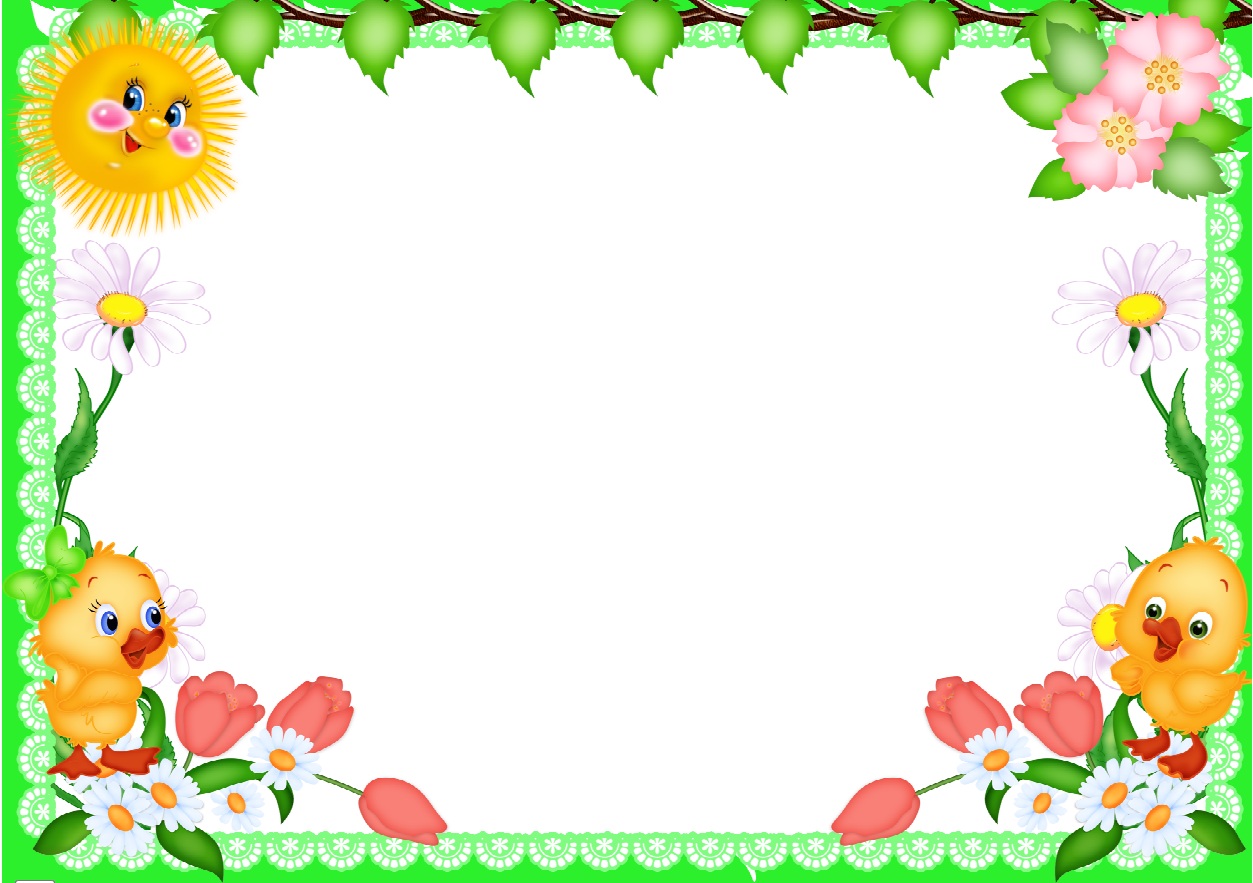 I этап. Диагностика
4-агрессивные
4-застенчивые
7-гиперактивные
Из 24 детей
6-тревожные
5-спокойные
2-вспышки агрессии
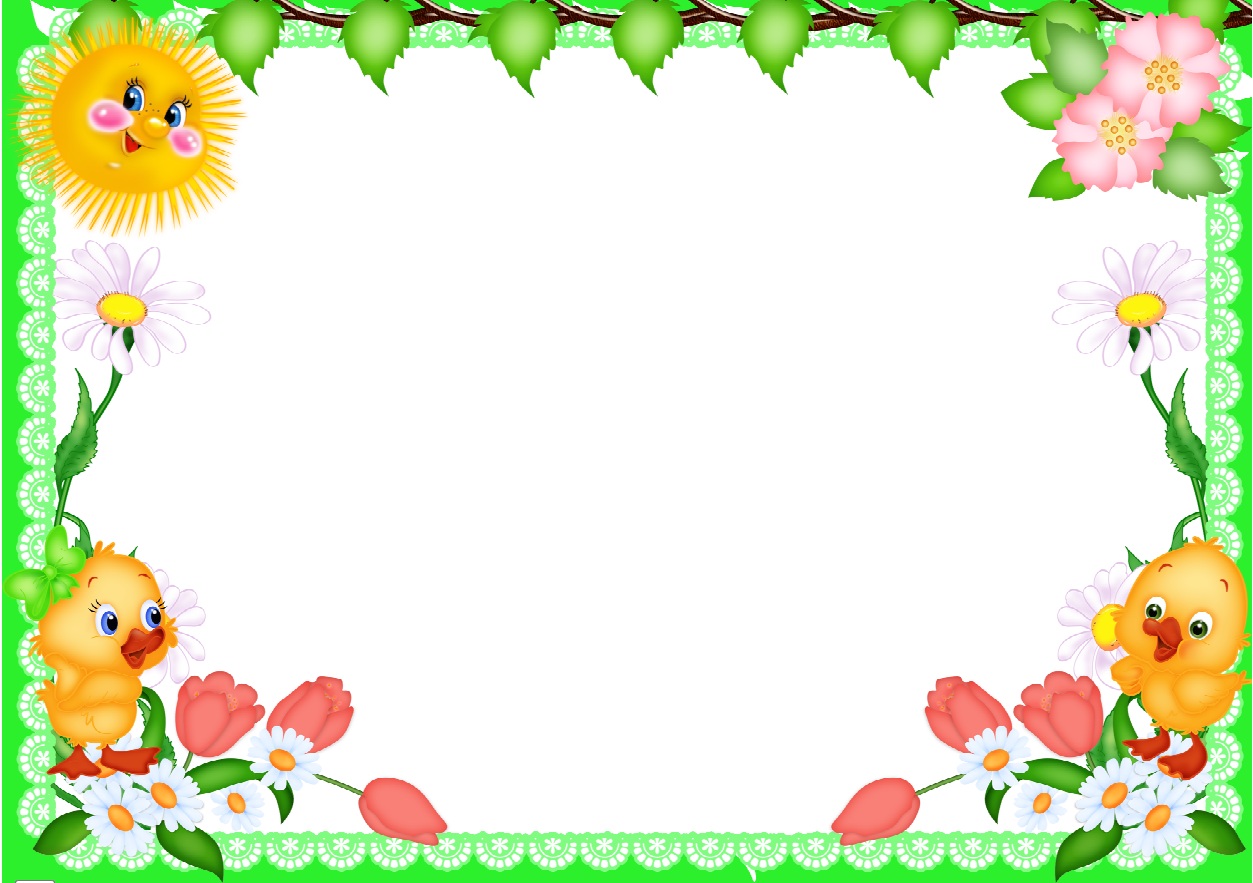 II этап. Реализация проекта
Основные принципы организации психологического уголка: • Доступность; • Безопасность; • Креативность; • Разнообразие объектов.
      Среда должна быть одновременно и развивающей, и психотерапевтической, и психокоррекционной. 
      В группе  раннего возраста должно быть много материала на развитие тактильных ощущений.
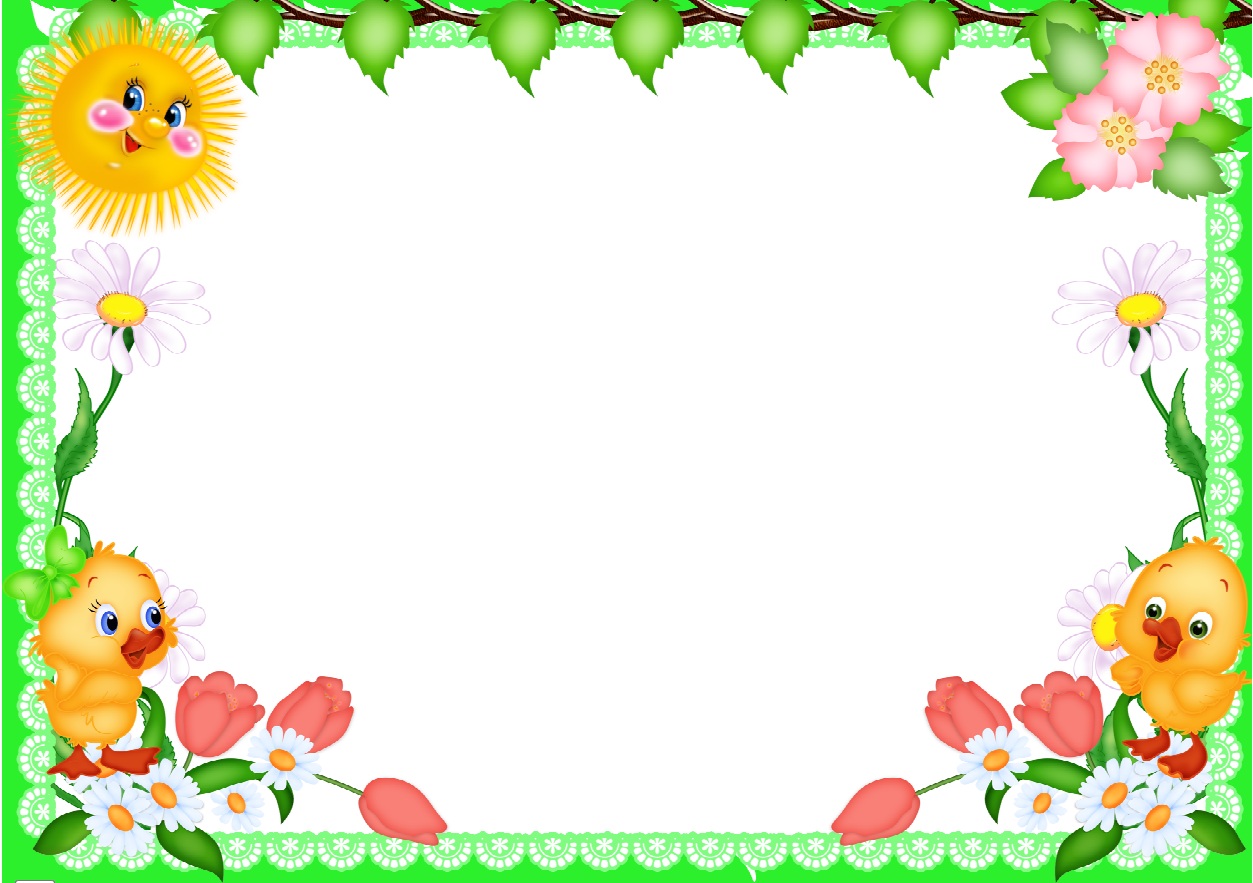 Назначение психологического уголка:
Создание зоны психологической разгрузки (домик для уединения, фотоальбомы с групповыми фотографиями,контейнеры для игр с песком, водой , «коврик дружбы»)
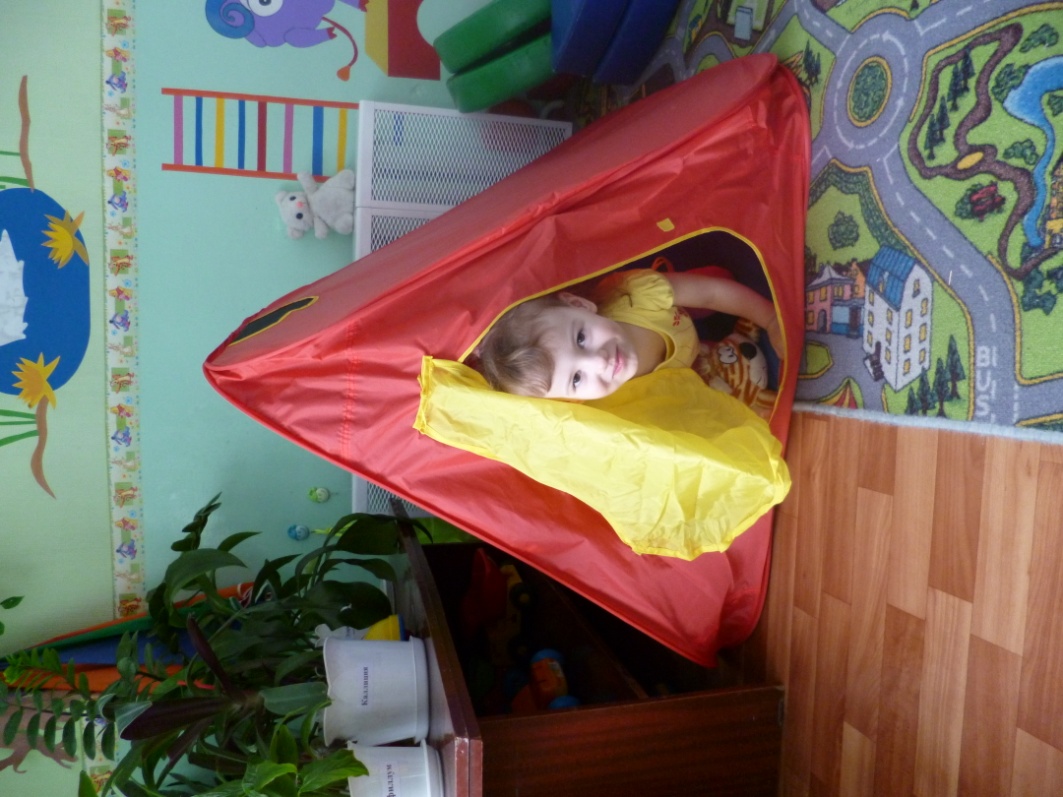 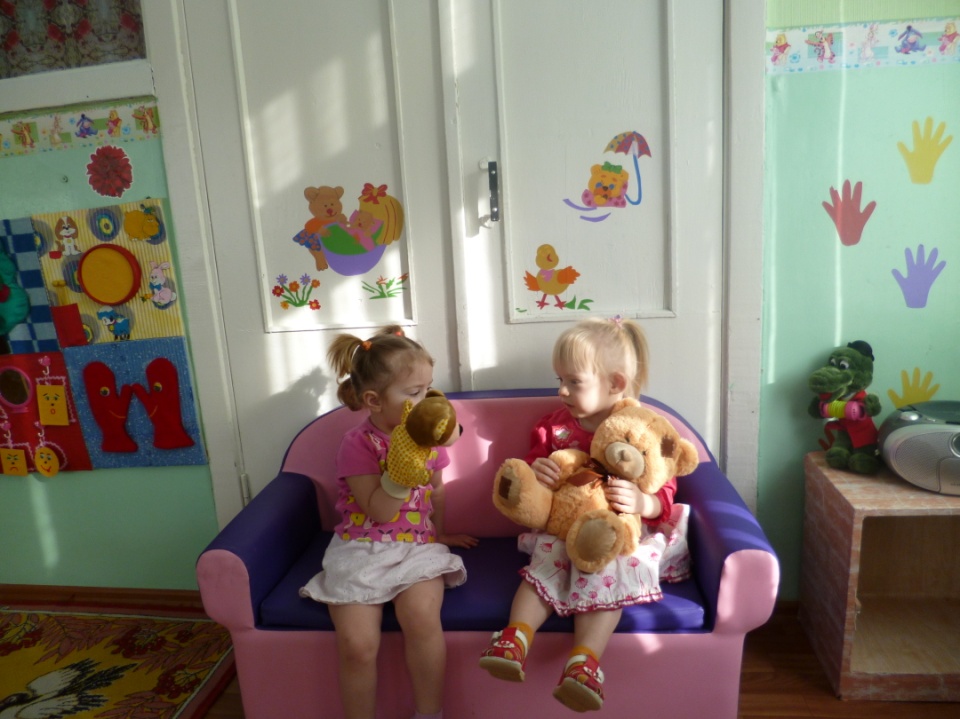 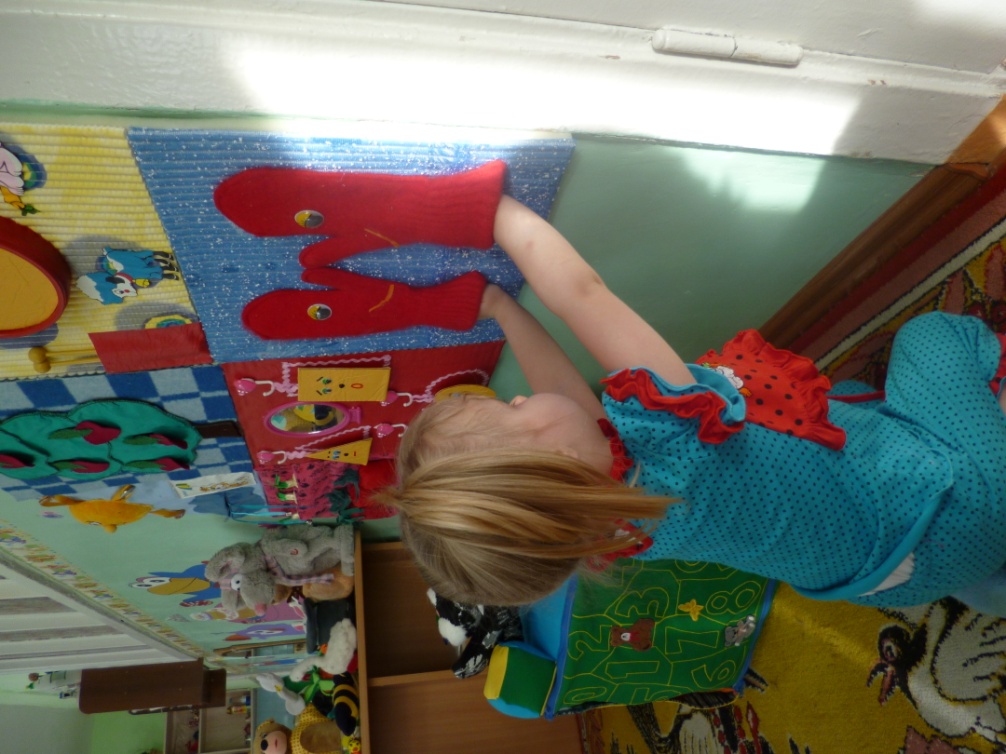 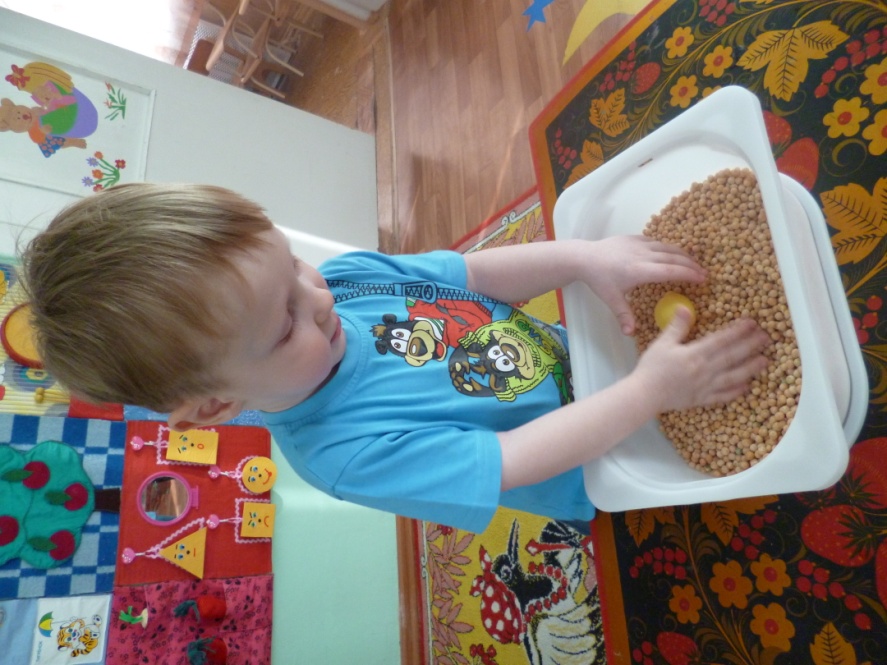 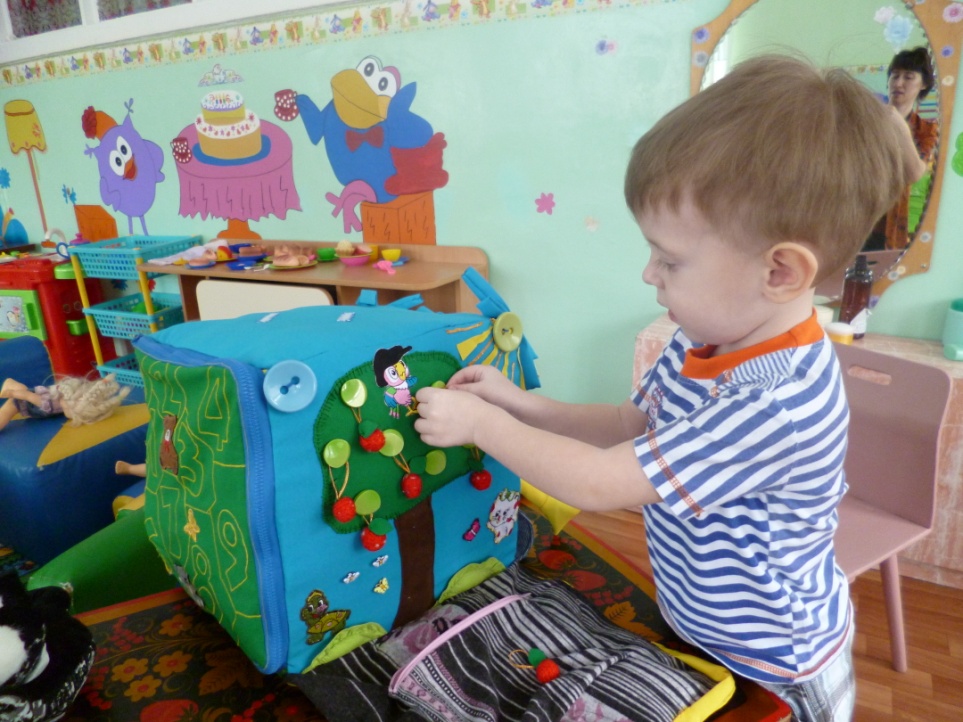 Обучение агрессивных детей способам выражения гнева в приемлемой форме (поролоновые подушки, стаканчики, варежка  для крика, барабан, мягкие варежки, чтобы успокоить непослушные ручки )
Обучение общению, решению конфликтов(«беседушка-диванчик», коробочка-мирилка, сердце примерения, домик с сюрпризами)
Повышение самооценки, снятие тревожности, повышение уверенности в себе («сонные игрушки», светильник с плавающими рыбками, сенсорные мешочки, массажные ванны для рук)
Для гиперактивных детей (развивающий кубик, игры с тестом, водой, песком, природным материалом)
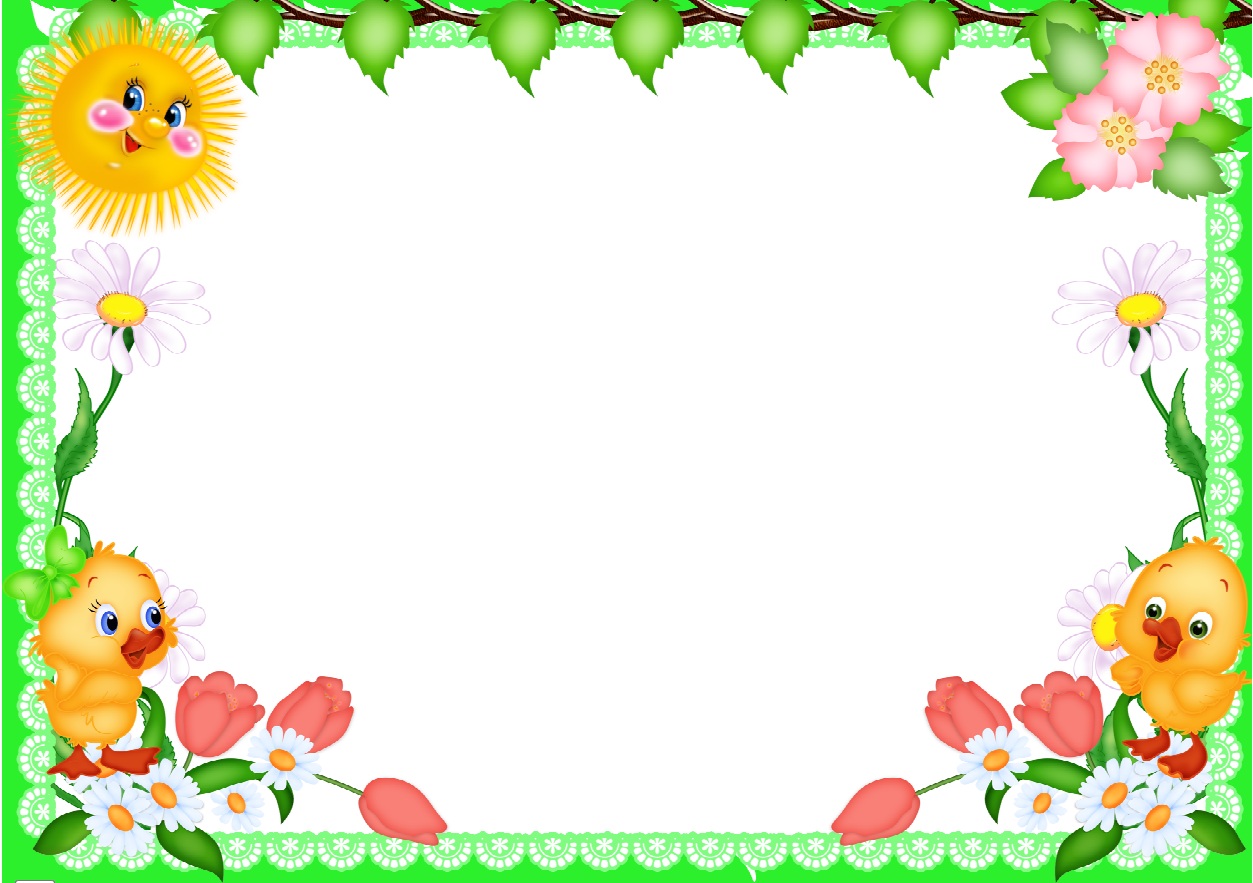 Работа с родителями
Познакомили родителей с диагностикой детей, вывесили информацию о значимости психологического здоровья детей, поделились нашими планами по созданию психологического уголка. Родителей заинтересовала эта идея, некоторые приняли активное участие, изготовив своими руками пособия для детей в уголок
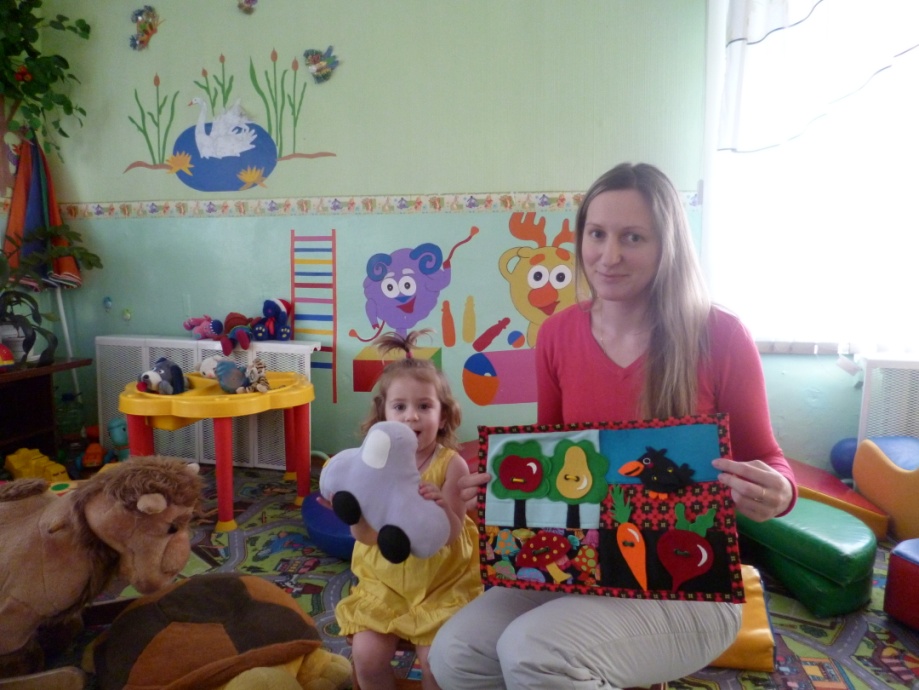 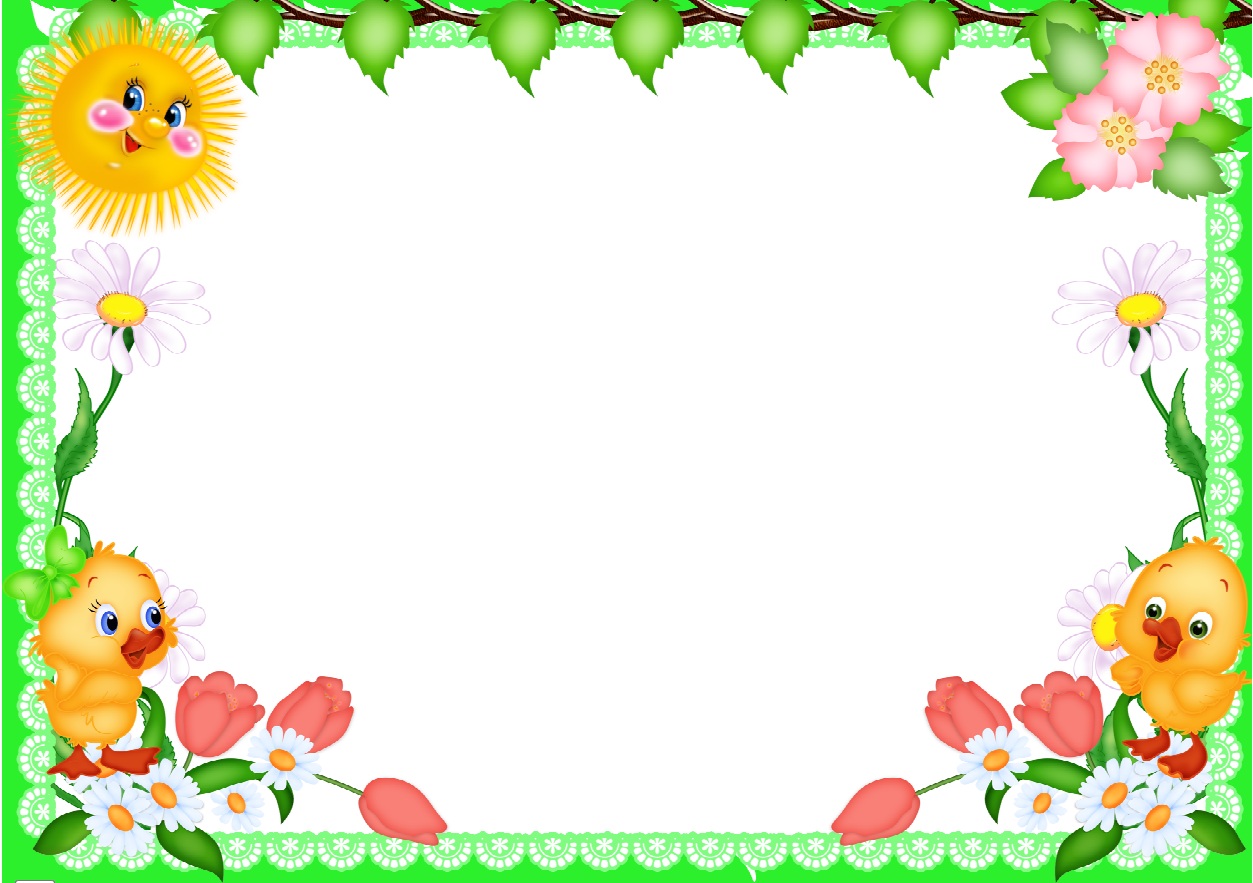 III этап. Предполагаемые результаты
агрессивные дети будут меньше ссориться и драться; 
материалы психологического уголка помогут раскрыться тревожным и застенчивым детям; 
малыши научатся сотрудничать друг с другом;
у родителей и педагогов повысится взаимодоверие.
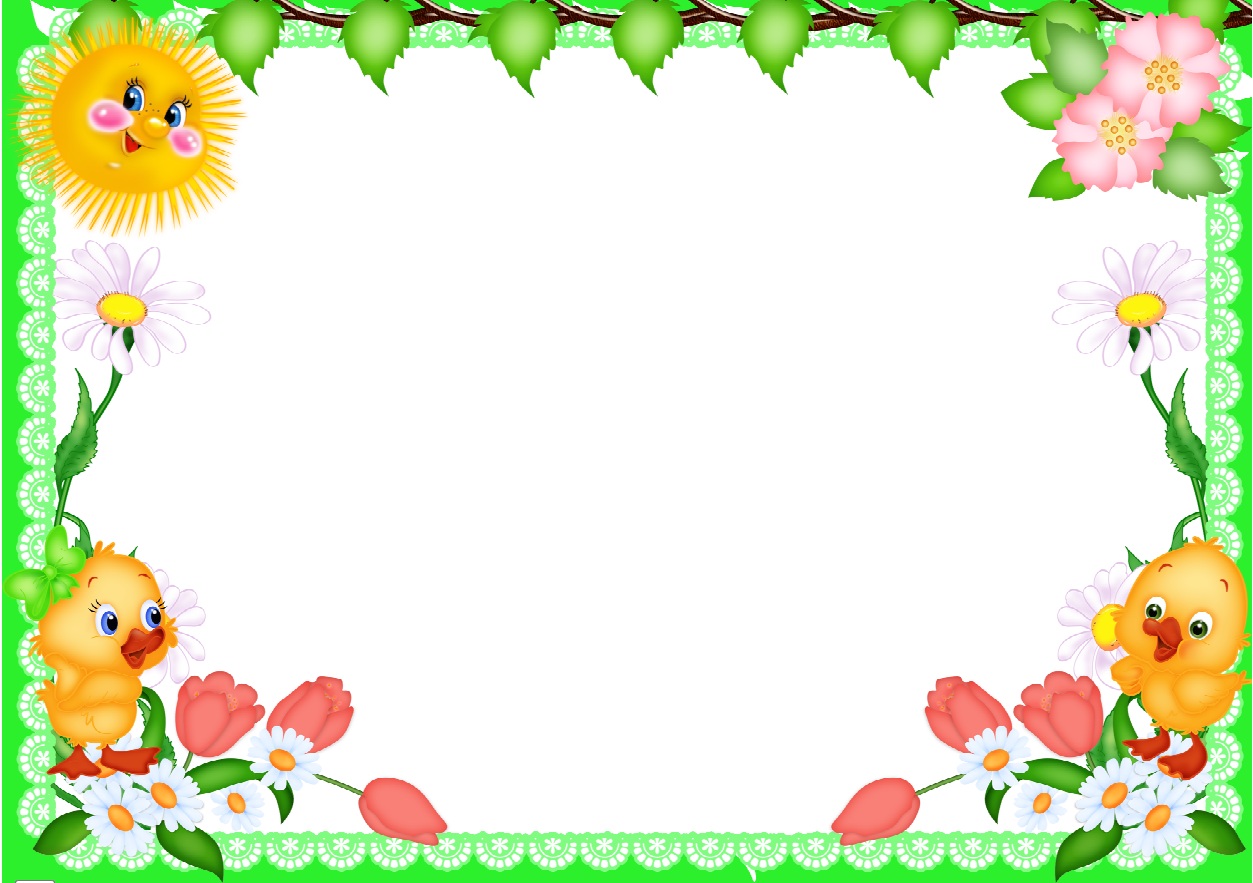 Спасибо за внимание